Республикалық тамыз конференциясы«Атырау облысы бойынша психологиялық-педагогикалық көмек көрсету саласындағы мемлекеттік қызметтерді көрсету ерекшеліктері
«Атырау облысы Білім беру басқармасының Мақат ауданы білім  бөлімінің «№ 7 психологиялық-педагогикалық түзеу кабинеті» коммуналдық мемлекеттік мекемесінің меңгерушінің у.м.а Куангалиева Жайна Гилимовна
Қазақстан Республикасы Оқу-ағарту министрінің 2022 жылғы 31 тамыздағы № 385 бұйрығы. 4-тарау. Психологиялық-педагогикалық түзеу кабинеттері қызметінің үлгілік ережелері
Қазақстан Республикасы Білім және ғылым министрінің 2020 жылғы  27 мамырдағы  № 223 бұйрығына 4- қосымша «Арнайы жалпы білім беретін оқу бағдарламалары бойынша оқыту үшін мүмкіндігі шектеулі балалардың құжаттарын қабылдау және арнайы білім беру ұйымдарына (арнайы топтар\сыныптар) қабылдау» мемлекеттік қызмет көрсету қағидалары.
	1.
Кабинеттің қызмет көрсетудің тәртібі
Көрсетілетін қызмет процесінің сипаттамасы, нысаны, мазмұны және нәтижесі енгізілген мемлекеттік қызметті көрсетуге қойылатын негізгі талаптардың тізбесі, сондай-ақ мемлекеттік қызметтің ерекшеліктері ескерілген.
"Арнайы жалпы білім беретін оқу бағдарламалары бойынша оқыту үшін мүмкіндіктері шектеулі балалардың құжаттарын қабылдау және арнайы білім беру ұйымдарына (арнайы топтар/сыныптар) қабылдау" жөніндегі мемлекеттік көрсетілетін қызмет негізгі талаптарының тізбесінде берілген.
      Құжаттар топтамасын көрсетілген қызметті беруші кеңсесі арқылы көрсетілген кезде көрсетілетін қызметті беруші өтініш пен құжаттар топтамасын қабылдайды, көрсетілетін қызметті берушінің басшысына береді. Көрсетілетін қызметті берушінің кеңсе қызметкері көрсетілетін қызметті алушыға құжаттардың қабылданғаны туралы қолхат (еркін нысанда) береді.
      Көрсетілетін қызметті алушы құжаттардың толық емес тізбесін және (немесе) қолданылу мерзімі өтіп кеткен құжаттарды ұсынған кезде көрсетілетін қызметті беруші көрсетілген мерзімде өтінішті одан әрі қараудан  бас тартады
"Арнайы жалпы білім беретін оқу бағдарламалары бойынша оқыту үшін ерекше білімді қажет ететін  балалардың құжаттарын қабылдау және арнайы білім беру ұйымдарына (арнайы топтар/сыныптар) қабылдау" мемлекеттік қызмет көрсетудің қағидалары
Атырау облысы бойынша 7 психологиялық-педагогикалық түзеу кабинеті жұмыс жүргізілүде
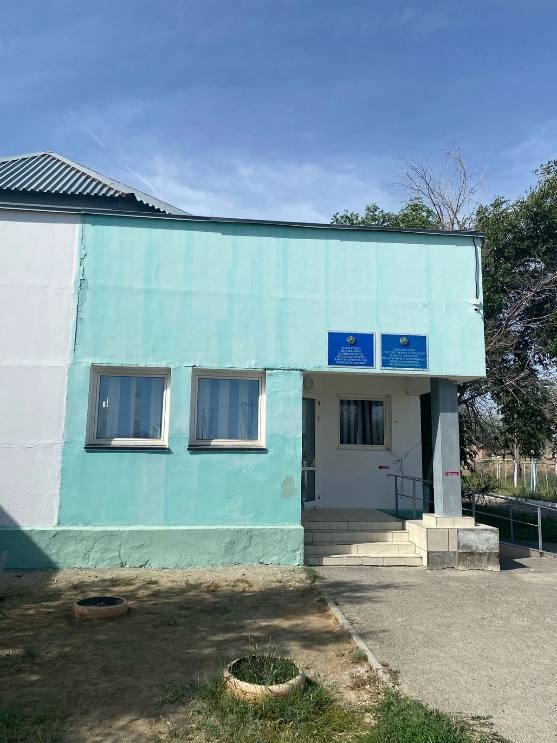 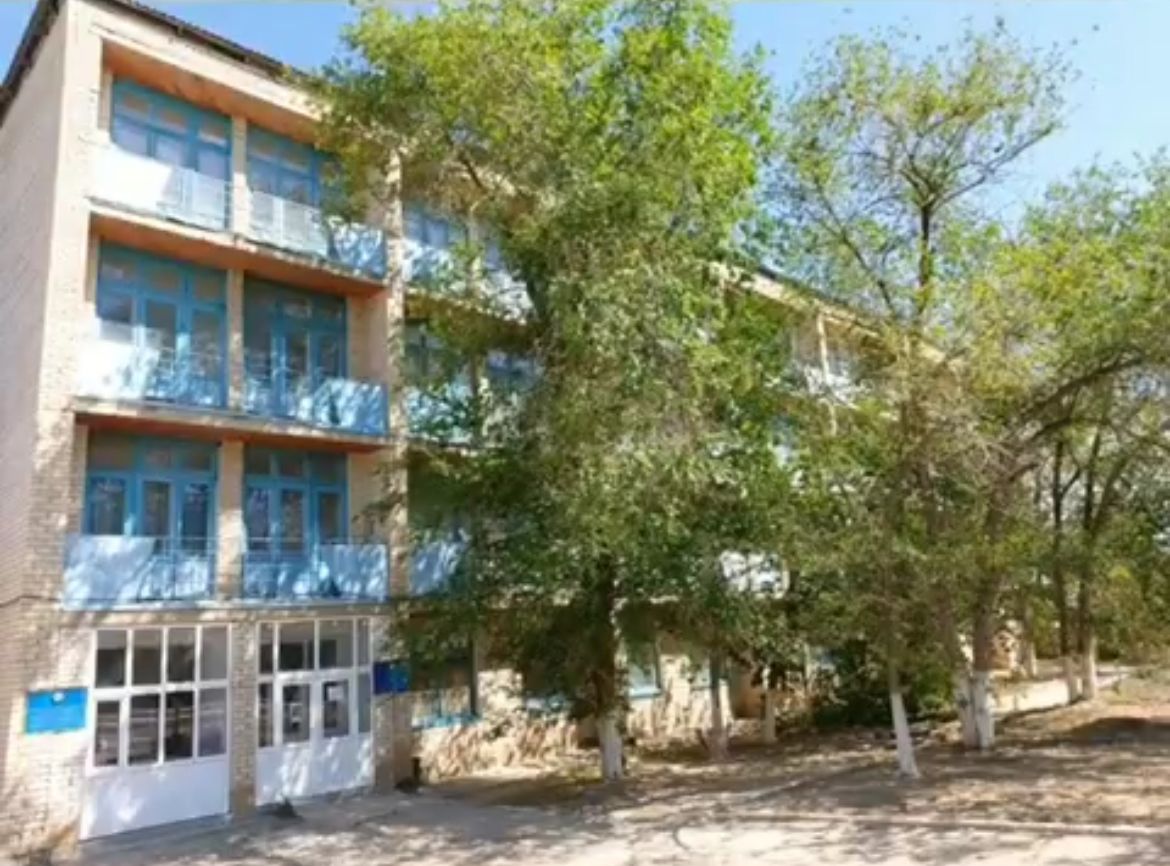 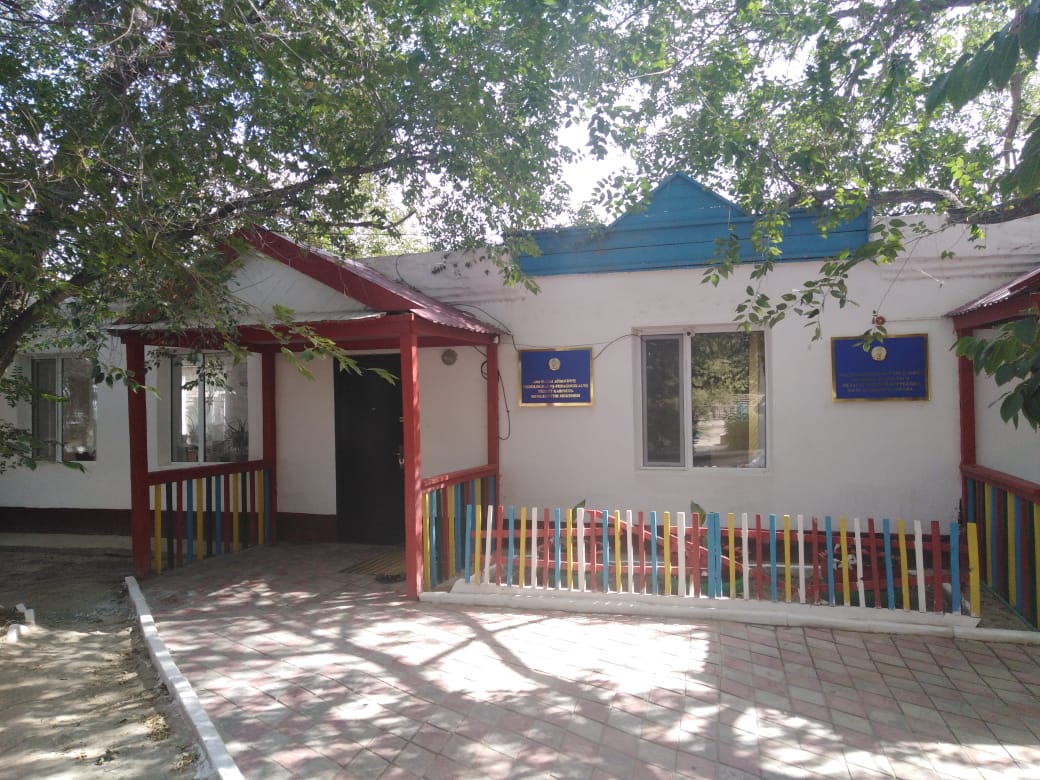 Атырау облысы Білім беру басқармасының Исатай ауданы білім бөлімінің «№ 4 Психологиялық-педагогикалық түзеу кабинеті» КММ
Атырау облысы Білім беру басқармасының Индер ауданы білім бөлімінің «№ 3 Психологиялық-педагогикалық түзеу кабинеті» КММ
Атырау облысы Білім беру басқармасының Жылой ауданы білім бөлімінің «№ 2 Психологиялық-педагогикалық түзеу кабинеті» КММ
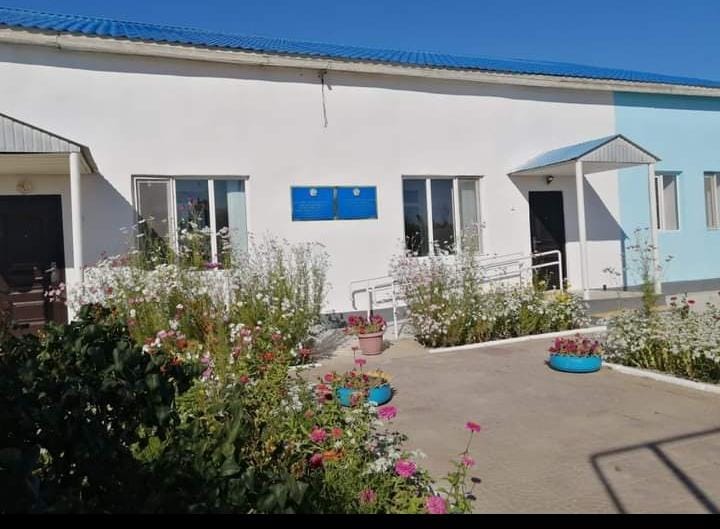 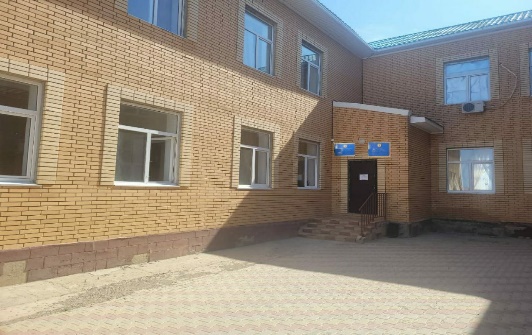 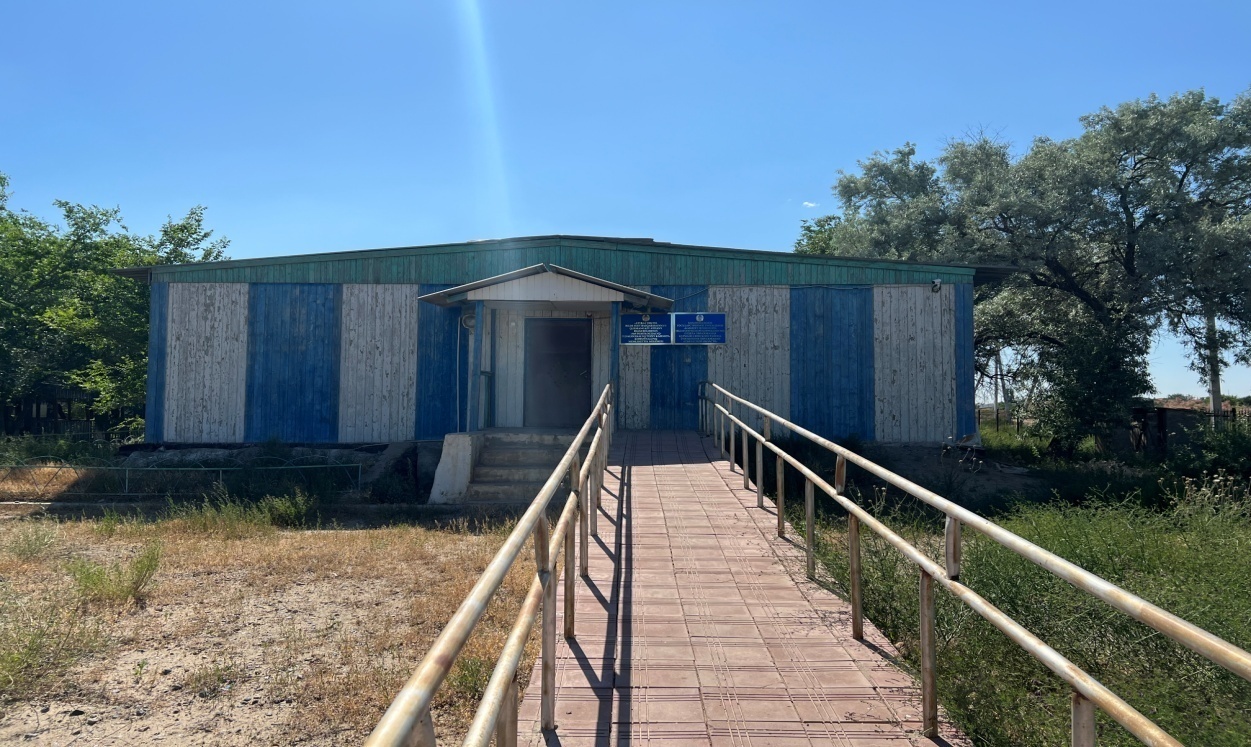 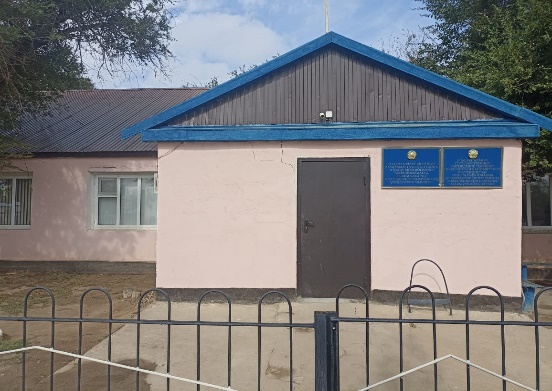 Атырау облысы Білім беру басқармасының Махамбет  ауданы білім бөлімінің «№ 8  Психологиялық-педагогикалық түзеу кабинеті»  КММ
Атырау облысы Білім беру басқармасының Мақат ауданы білім бөлімінің «№ 7 Психологиялық-педагогикалық түзеу кабинеті»  КММ
Атырау облысы Білім беру басқармасының Қызылқоға ауданы білім бөлімінің «№ 6 Психологиялық-педагогикалық түзеу кабинеті»  КММ
Атырау облысы Білім беру басқармасының Құрманғазы  ауданы білім бөлімінің «№ 5 Психологиялық-педагогикалық түзеу кабинеті»  КММ
Атырау облысы бойынша психологиялық педагогикалық түзеу кабинеттеріне 2022-2023 оқу жылында  келіп дәріс алып жүрген балалардың жас ерекшеліктері бойынша мониторинг
Атырау облысы психологиялық-педагогикалық түзеу кабинетінің  мамандарының  санаттары
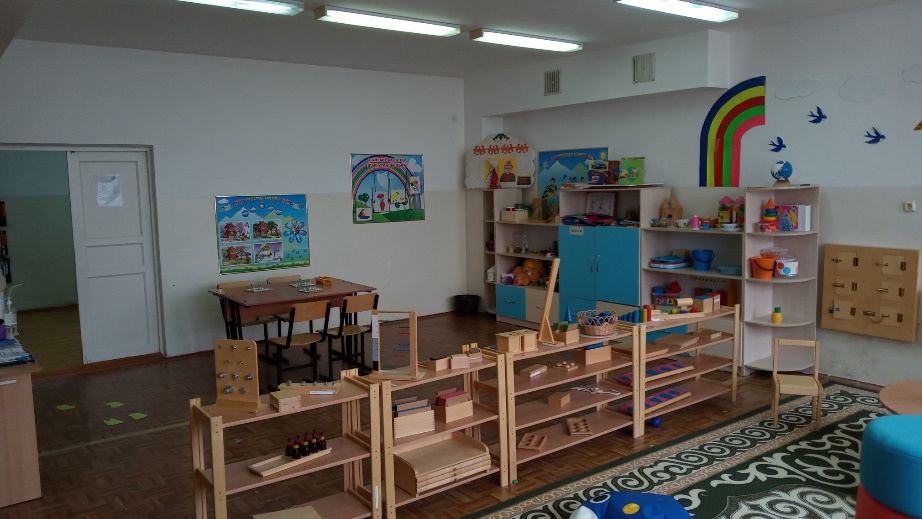 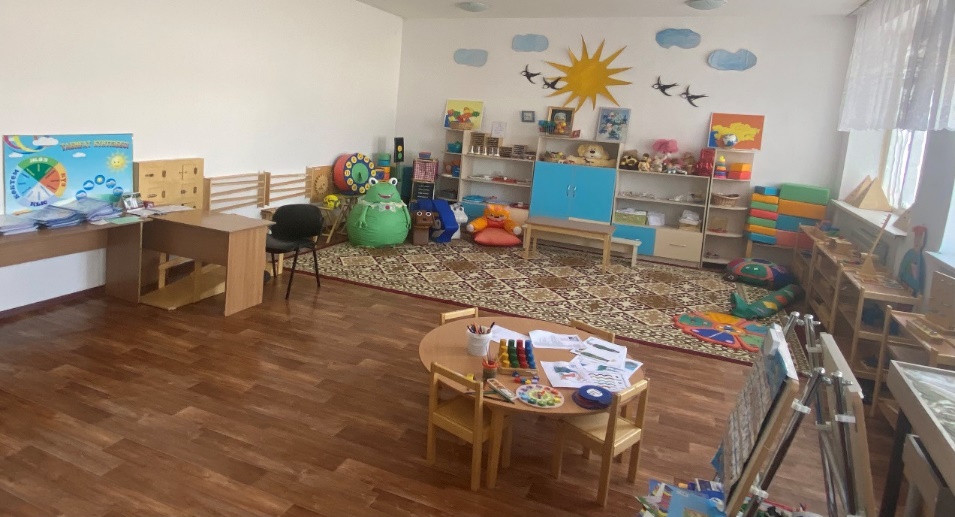 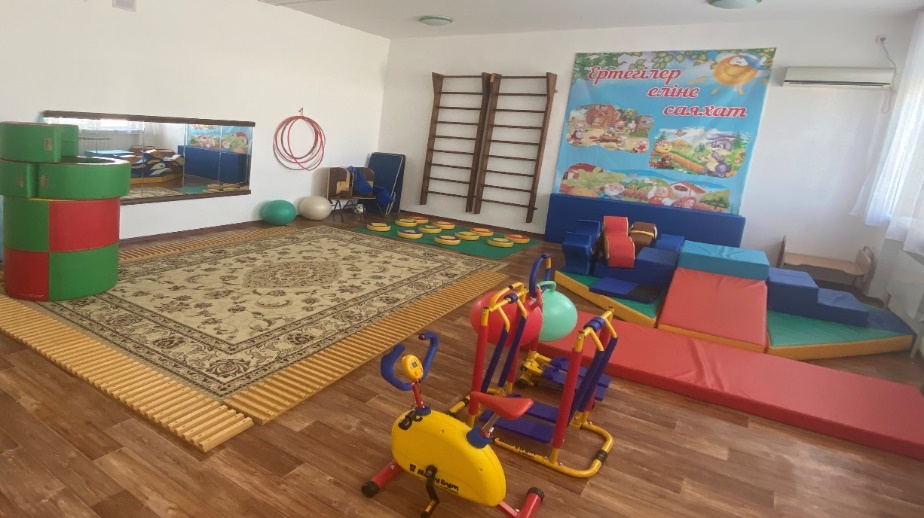 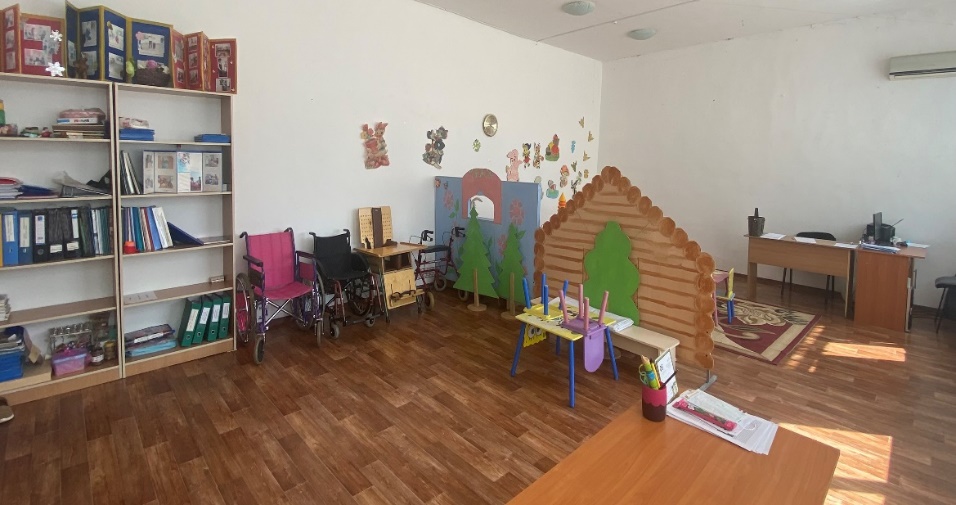 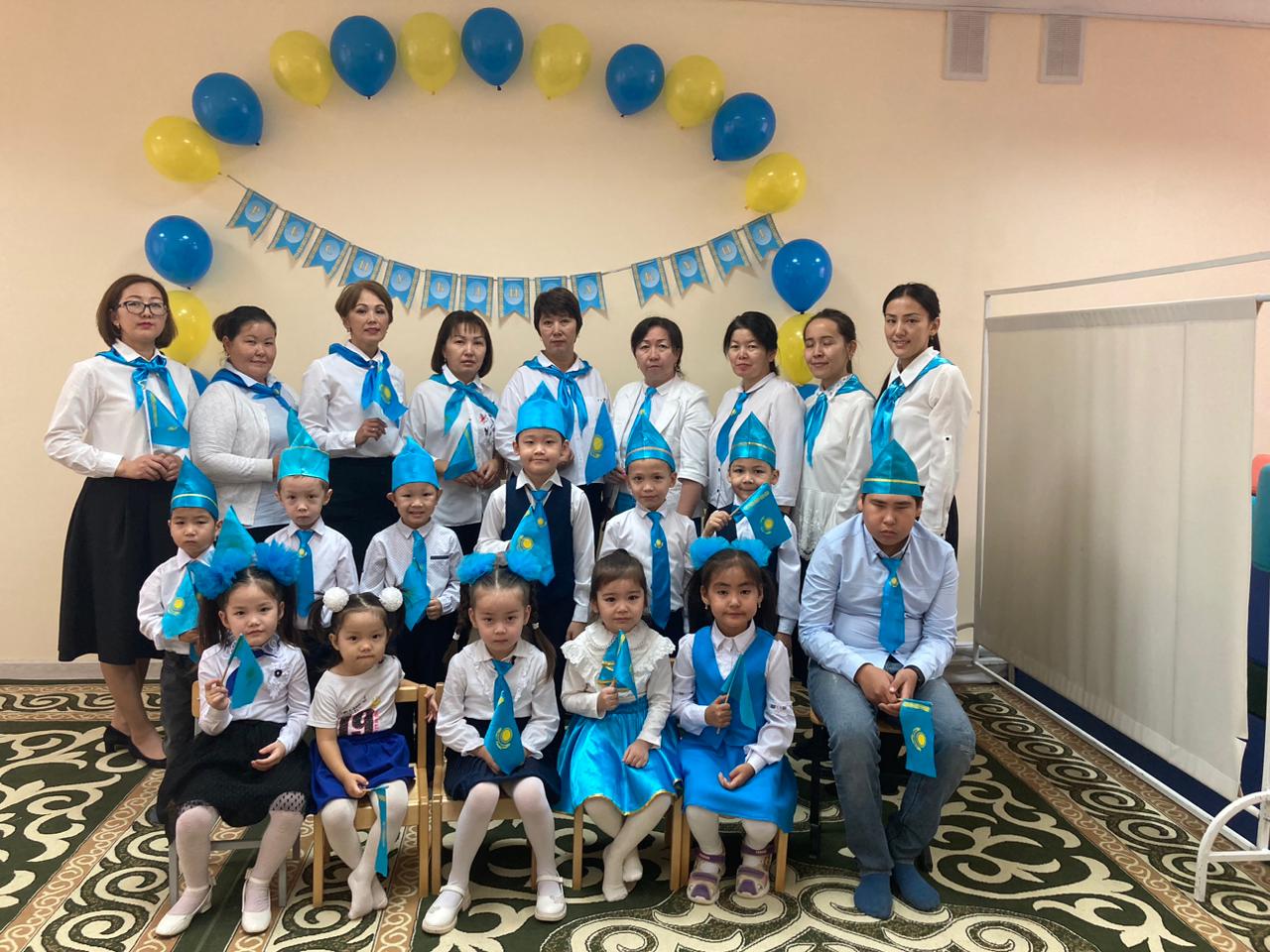 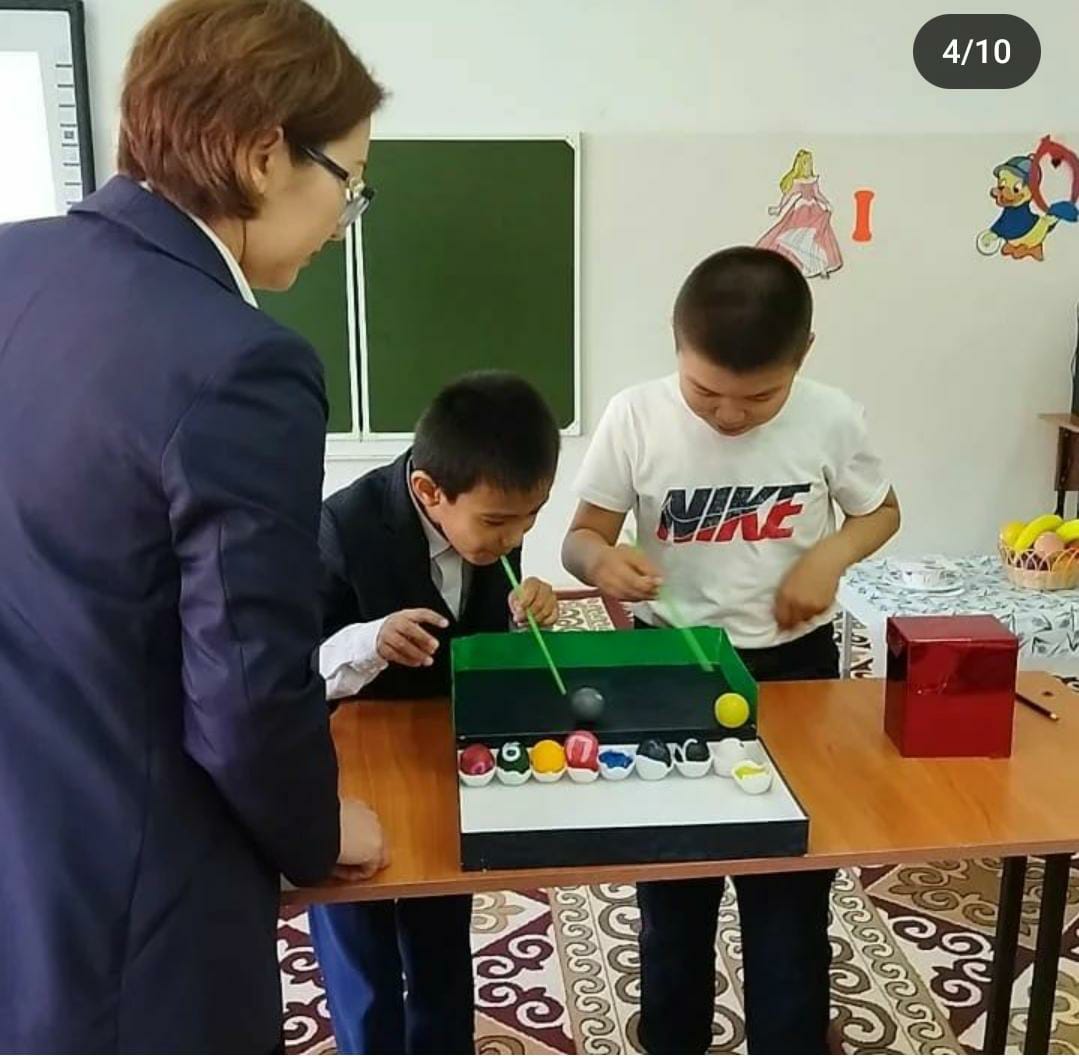 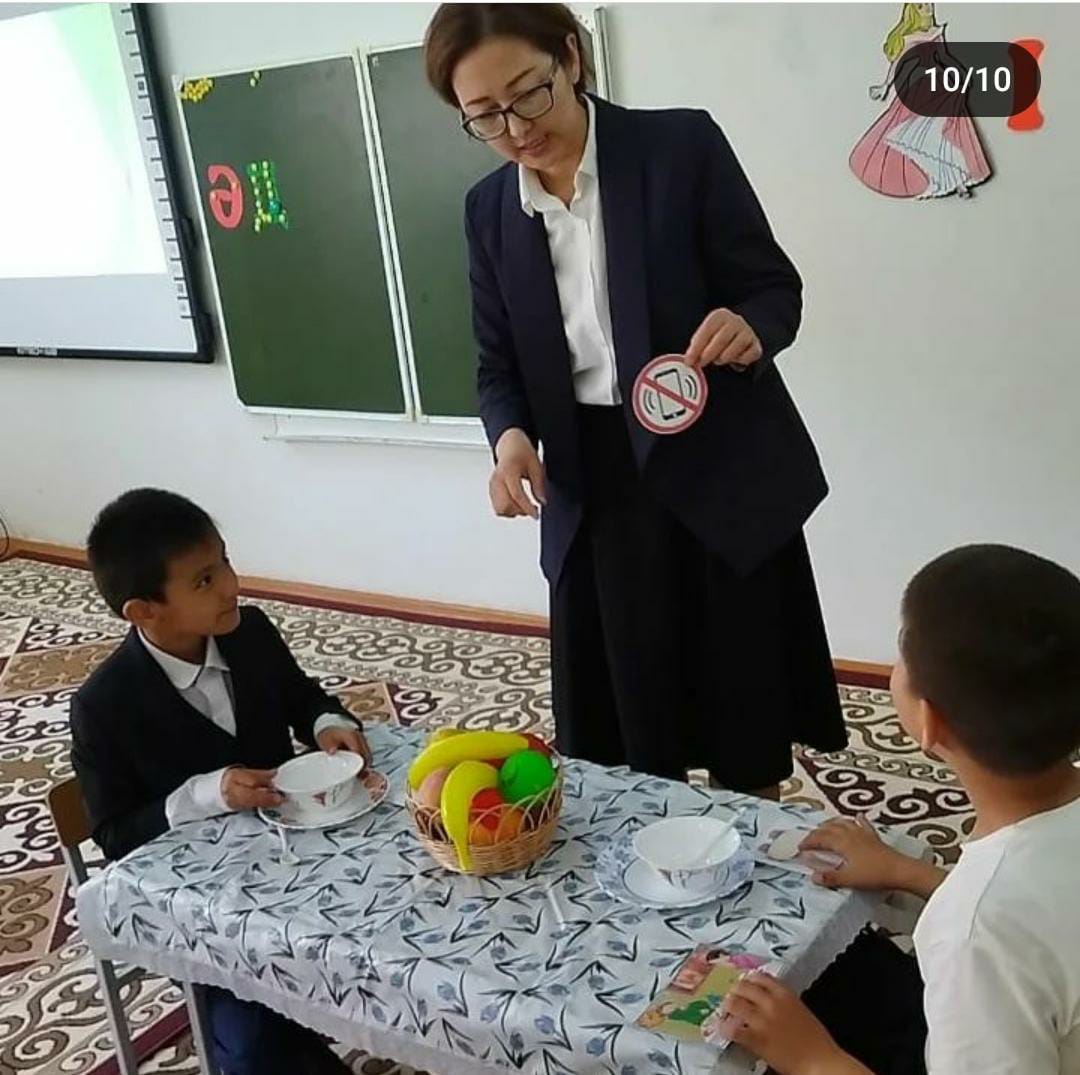 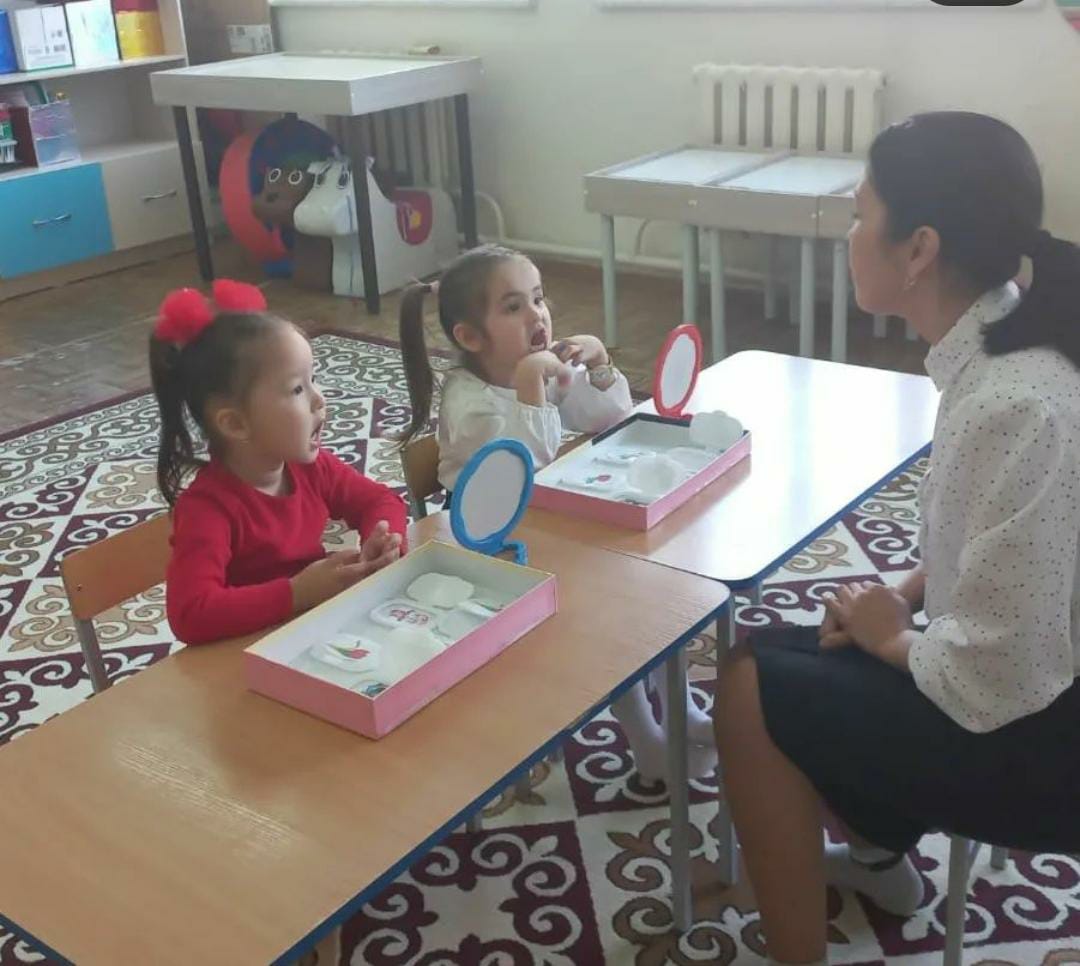 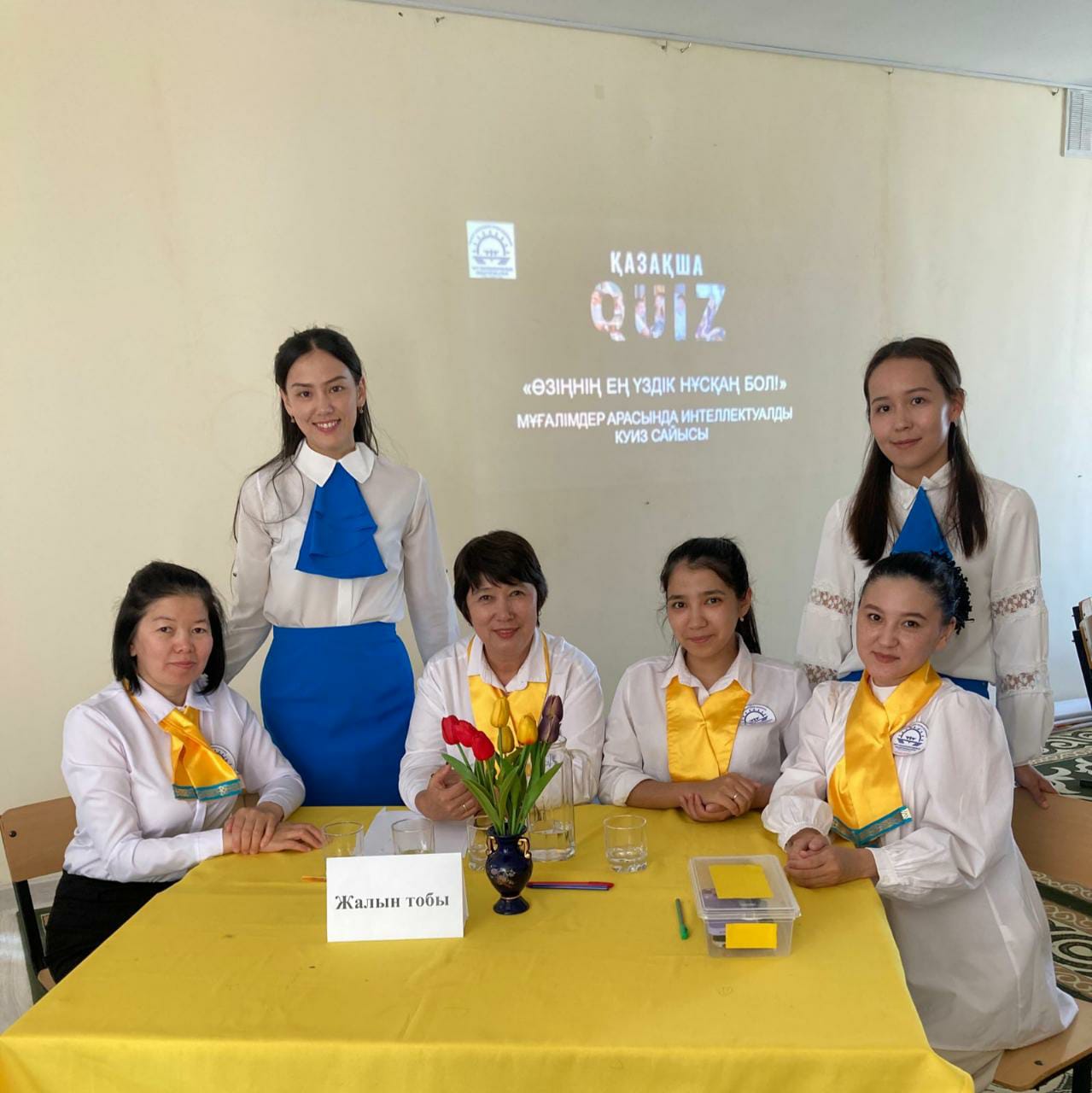 Ата-аналармен жүргізілген жұмыстар
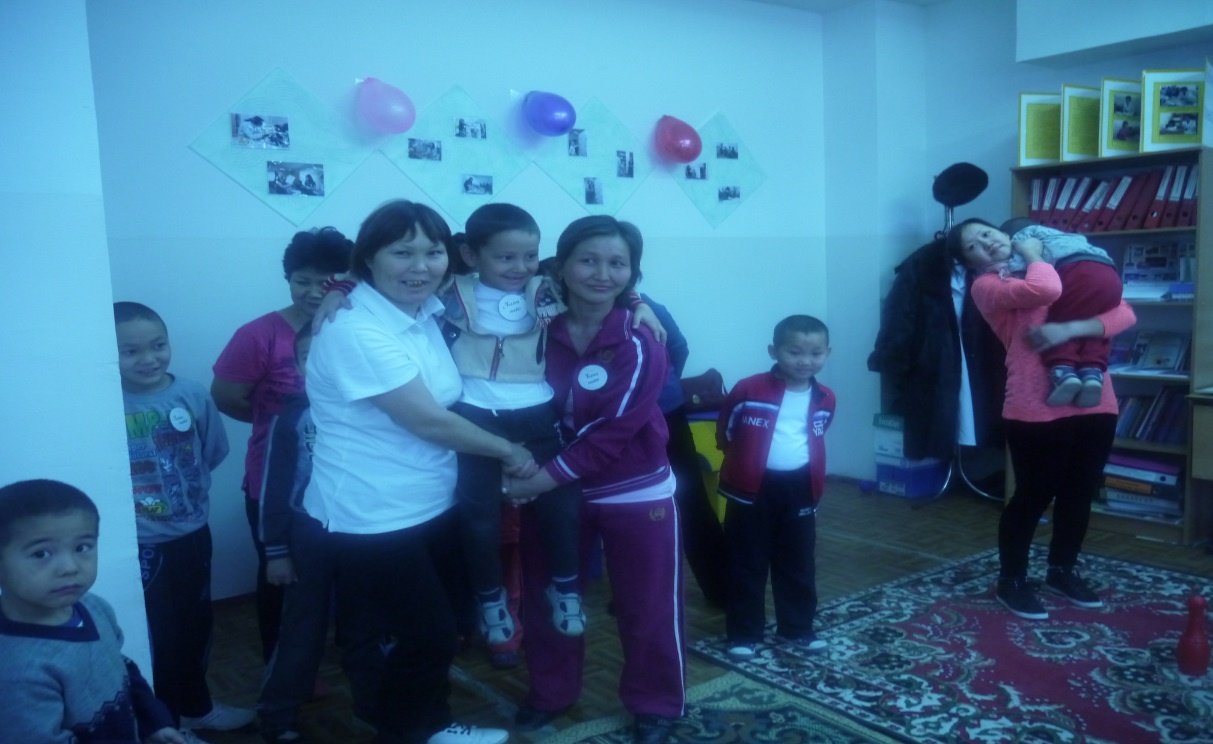 Ата-аналардың
 қатысуымен 
қойылымдар
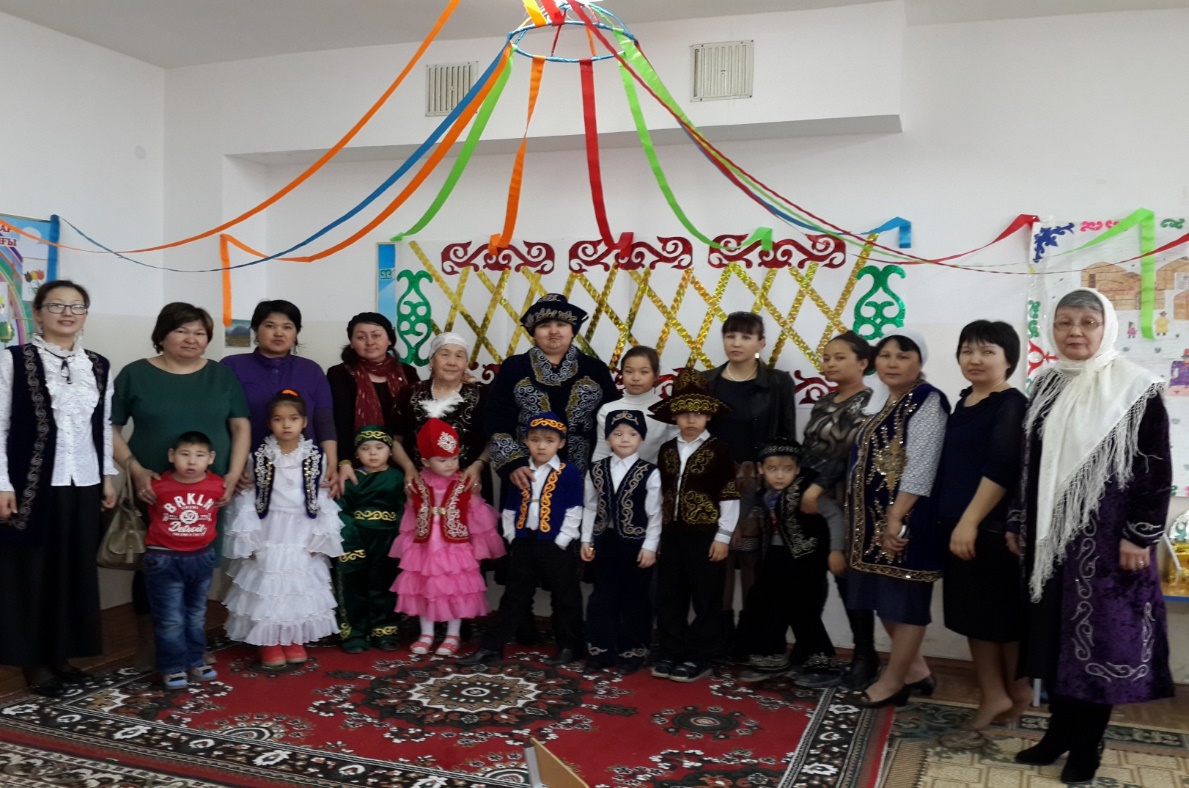 Ашық алаңдағы
 шаралар
Спорттық жарыстар
Ата-аналармен өткізілген дөңгелек үстел
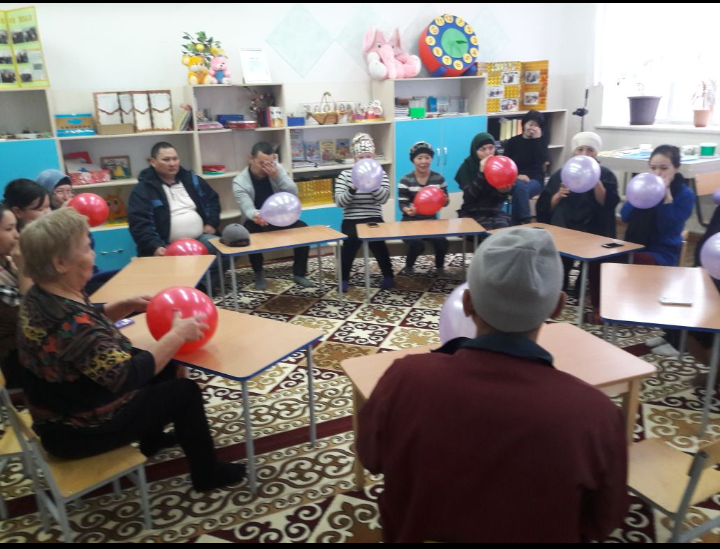 Шаттық шеңбер
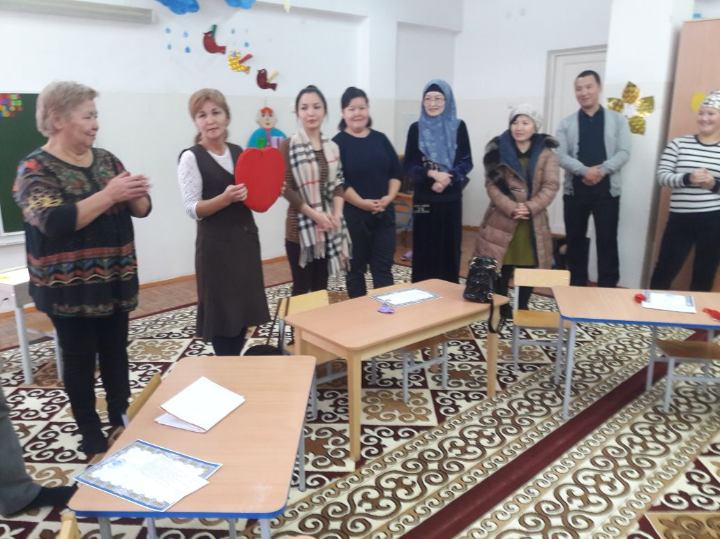 Құм терапиясы
Тыныс алу жаттығулары
Ұсыныс:
«Мемлекеттік білім беру ұйымдары қызметкерлерінің үлгі штаттарын бекіту туралы» Қазақстан Республикасы Үкіметінің 2008 жылғы 30 қаңтардағы N 77 Қаулысына  кабинеттердің штаттық кестесі қосылса.
Әр маманға неше ерекше білімді қажет ететін бала болу кере екенін анық жазылып, заңға еңгізілсе.
Ставкада неше сағат жасау керек екені анық жазылса.
Әр кабинеттің өзінің  бөлек ғимараты болса.
Назарларыңызға рахмет!